Удивительная страна – Детство! Можно мечтать о своём будущем, например… Кем быть?
Воспитатель 
МБДОУ г. Астрахани № 109 Мердяева М.Ю.
Астрахань, 2023 г.
Профориентация воспитанников стала одним из направлений работы коллектива детского сада. 
Наша задача: в доступной форме дать детям знания о профессиях.
Предметно-развивающая среда
Игровые наборы парикмахера, доктора, продавца, дети разыгрывают сюжеты, связанные с этими профессиями, в сюжетно- ролевых играх.
                 - Художественная литература.
                 - Дидактические, настольные игры.
Чтение художественной литературы
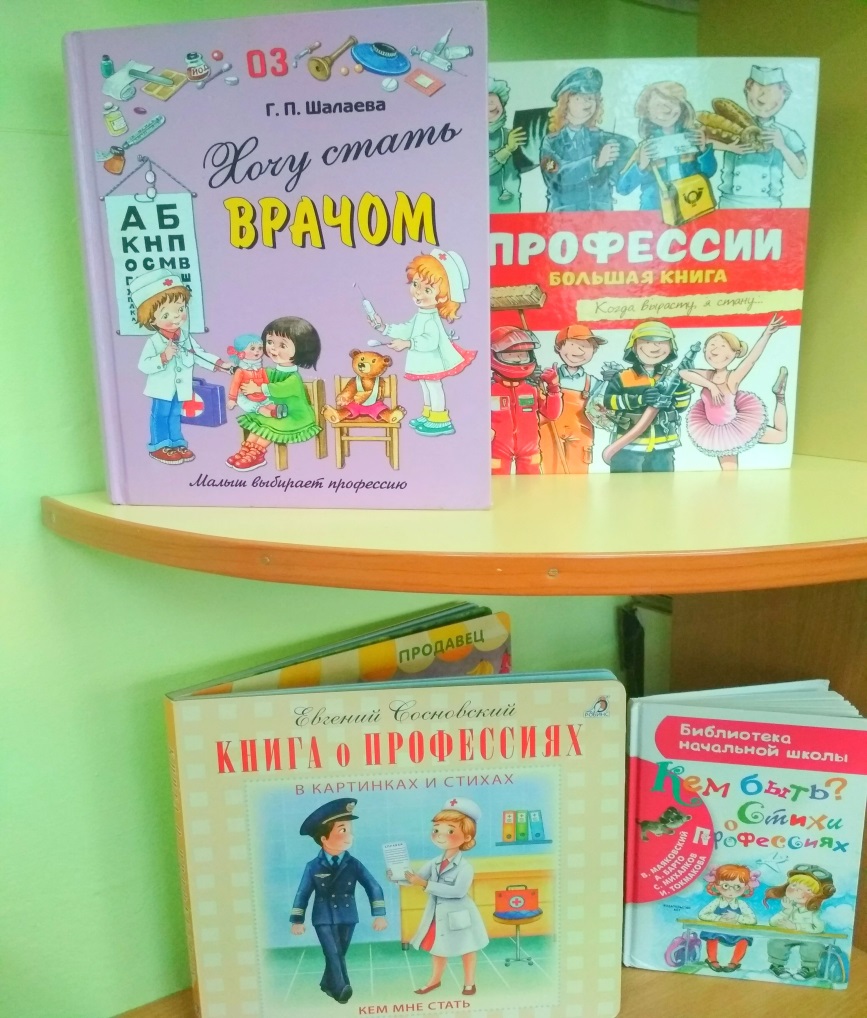 В формировании трудовой направленности детей важную роль играет чтение художественных произведений. Своей эмоциональностью, образностью, детская книжка заражает детей энтузиазмом труда: пробуждает интерес, уважение к труду, желание подражать героям литературных произведений, подобно им, хорошо трудиться.
Дидактические, настольные игры
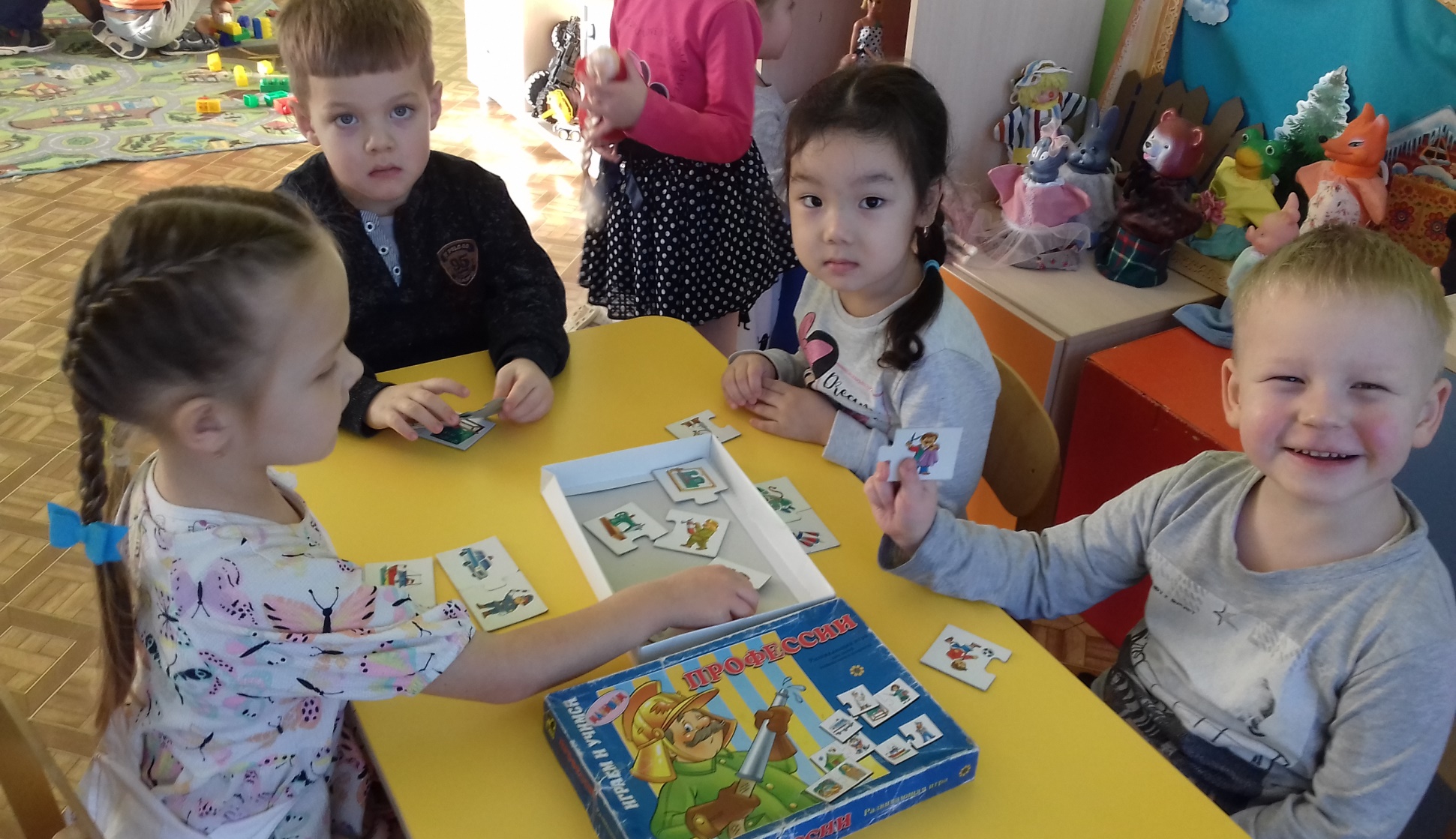 Дидактические, настольные игры
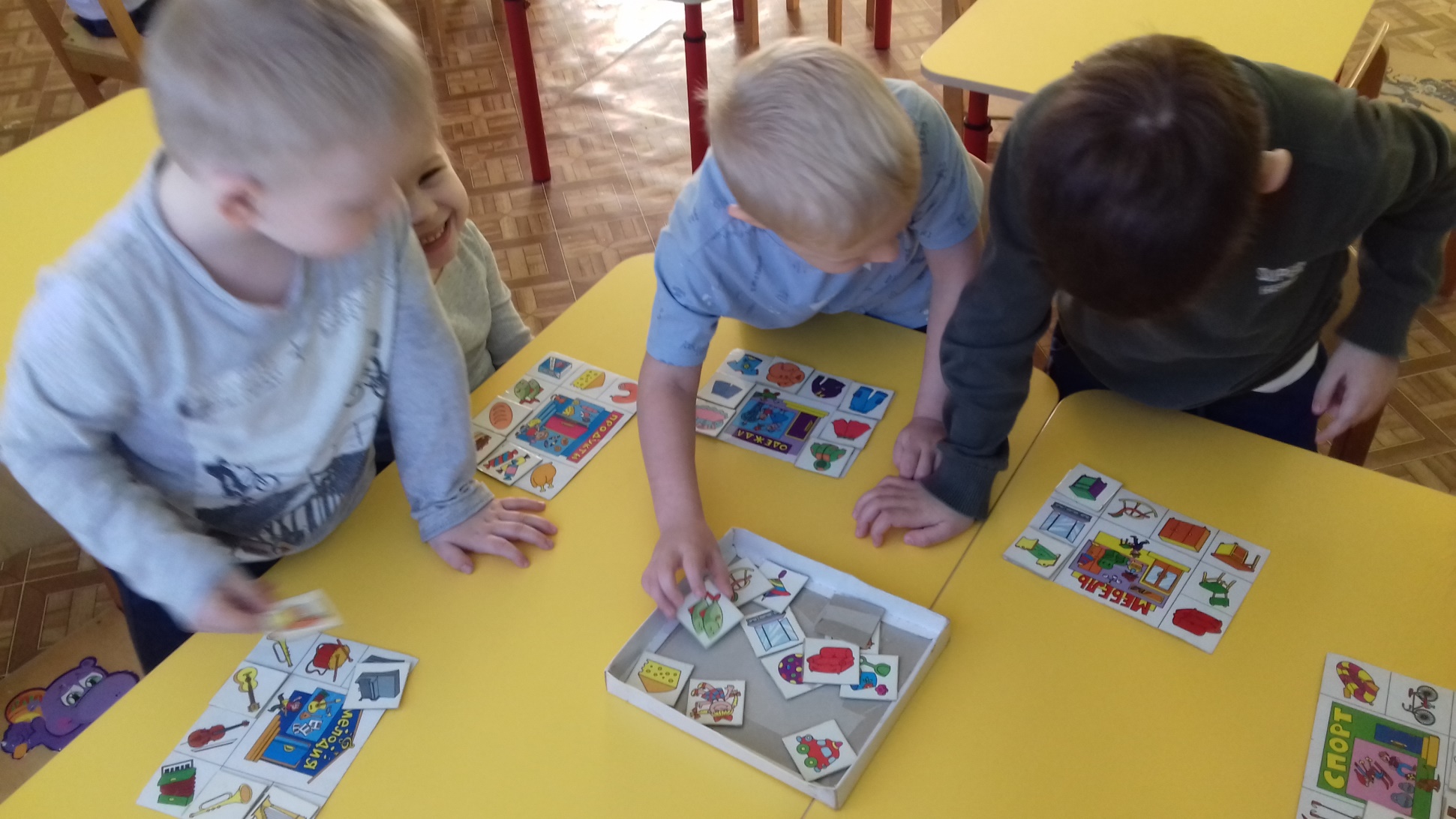 Игра – это ведущий вид деятельности ребенка дошкольного возраста. Большое количество своего времени дети проводят за игрой. Следовательно, игра является ключевым средством формирования у детей дошкольного возраста представлений о профессиях взрослых.
Основным видом игры, где непосредственно осуществляется ознакомление детей с профессиями взрослых, является сюжетно-ролевая игра. Основная черта сюжетно-ролевой игры – это самостоятельность детей. Они сами выбирают тему игры, определяют линии сюжета, берут на себя роли, решают, где развернуть игру и т.д. При этом дети свободны в выборе средств для создания своего образа.
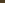 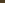 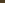 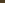 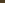 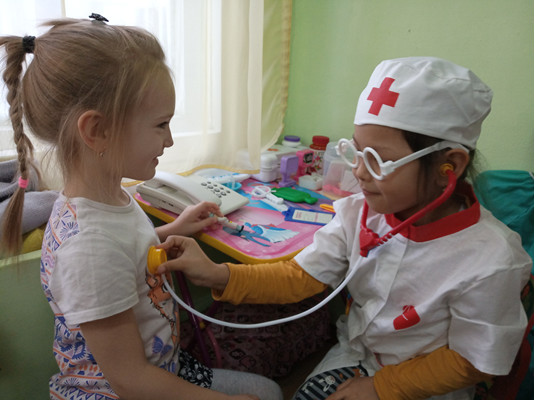 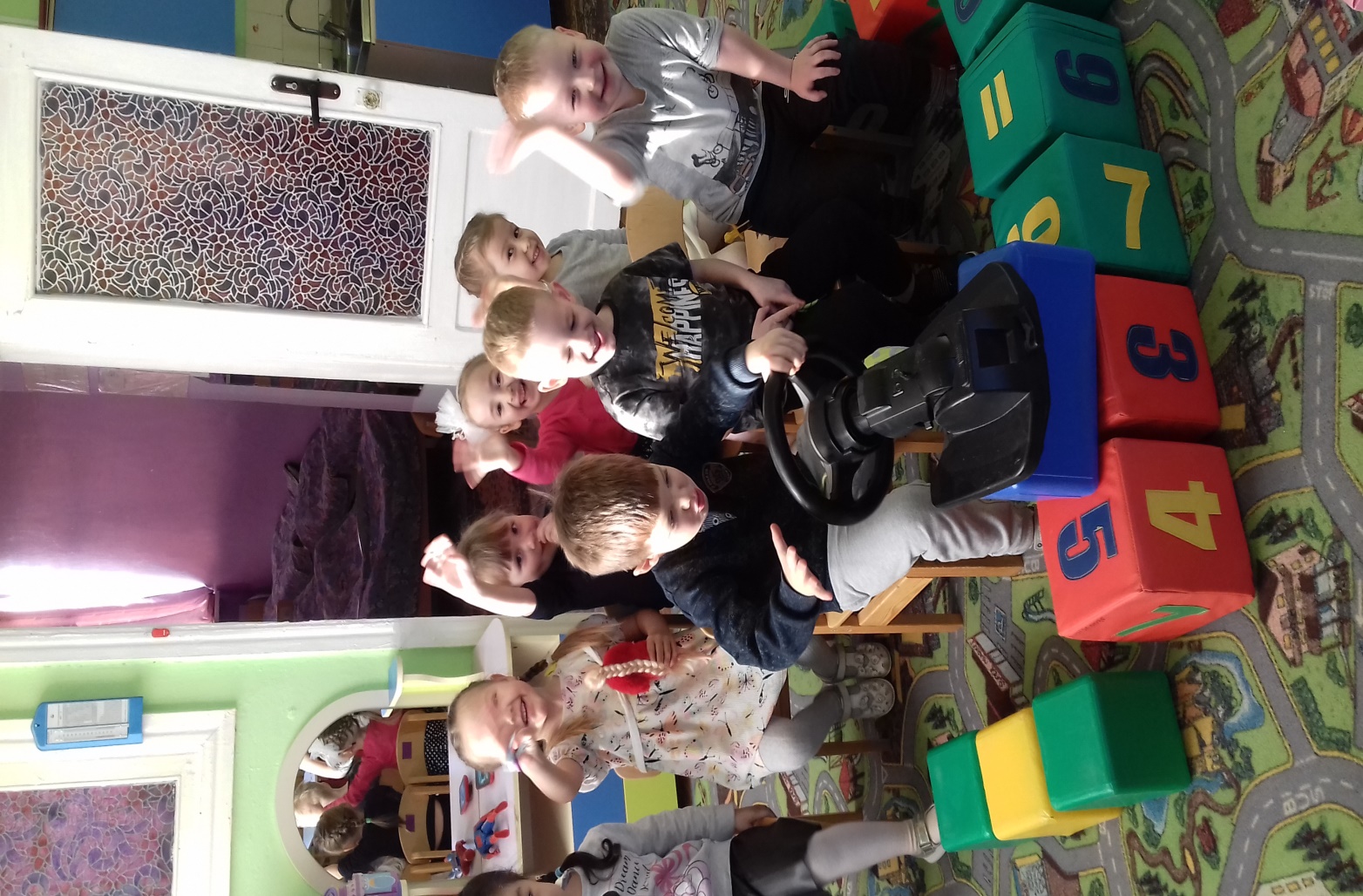 Самое яркое событие для детей – встреча с людьми разных профессий.
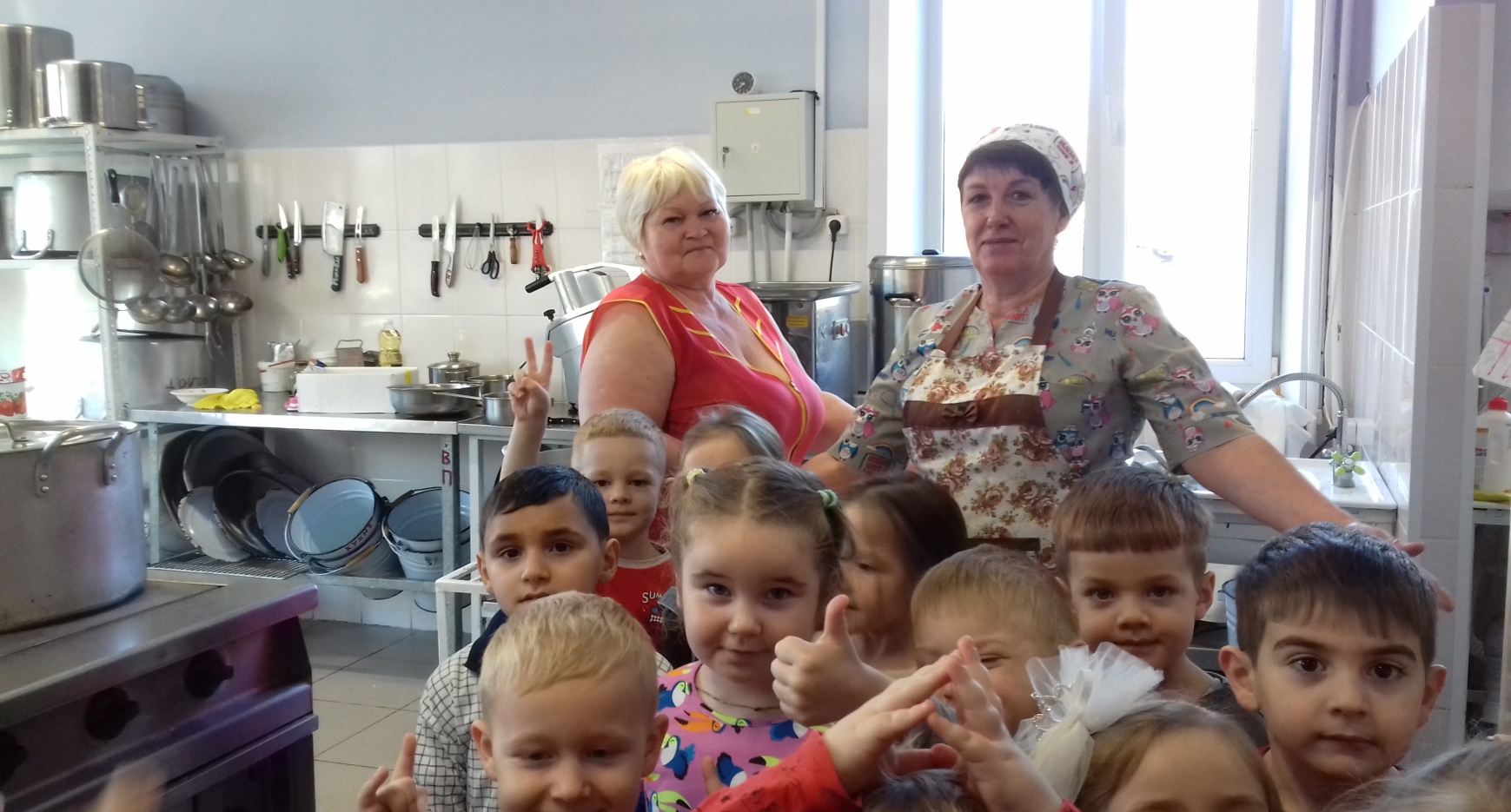 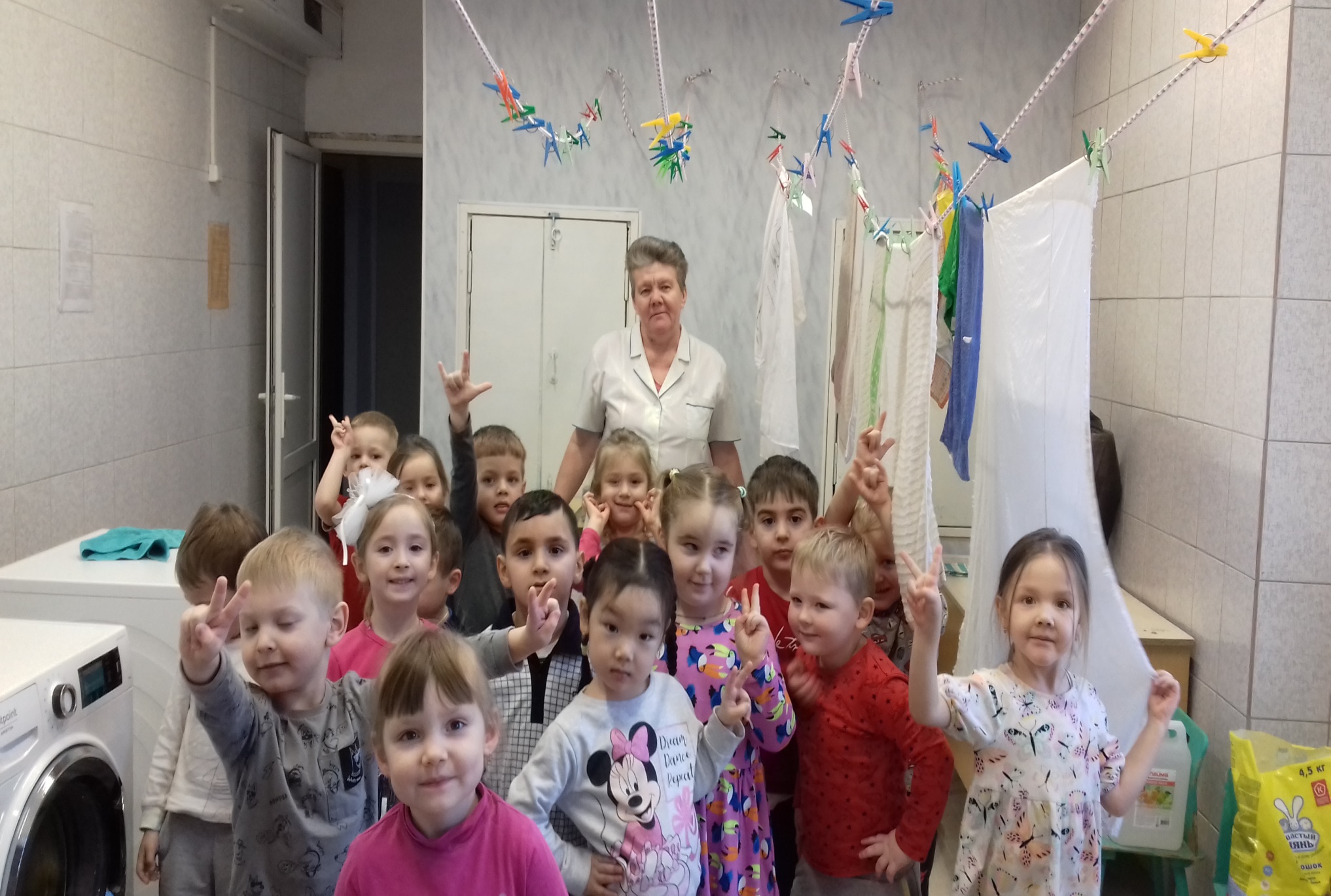 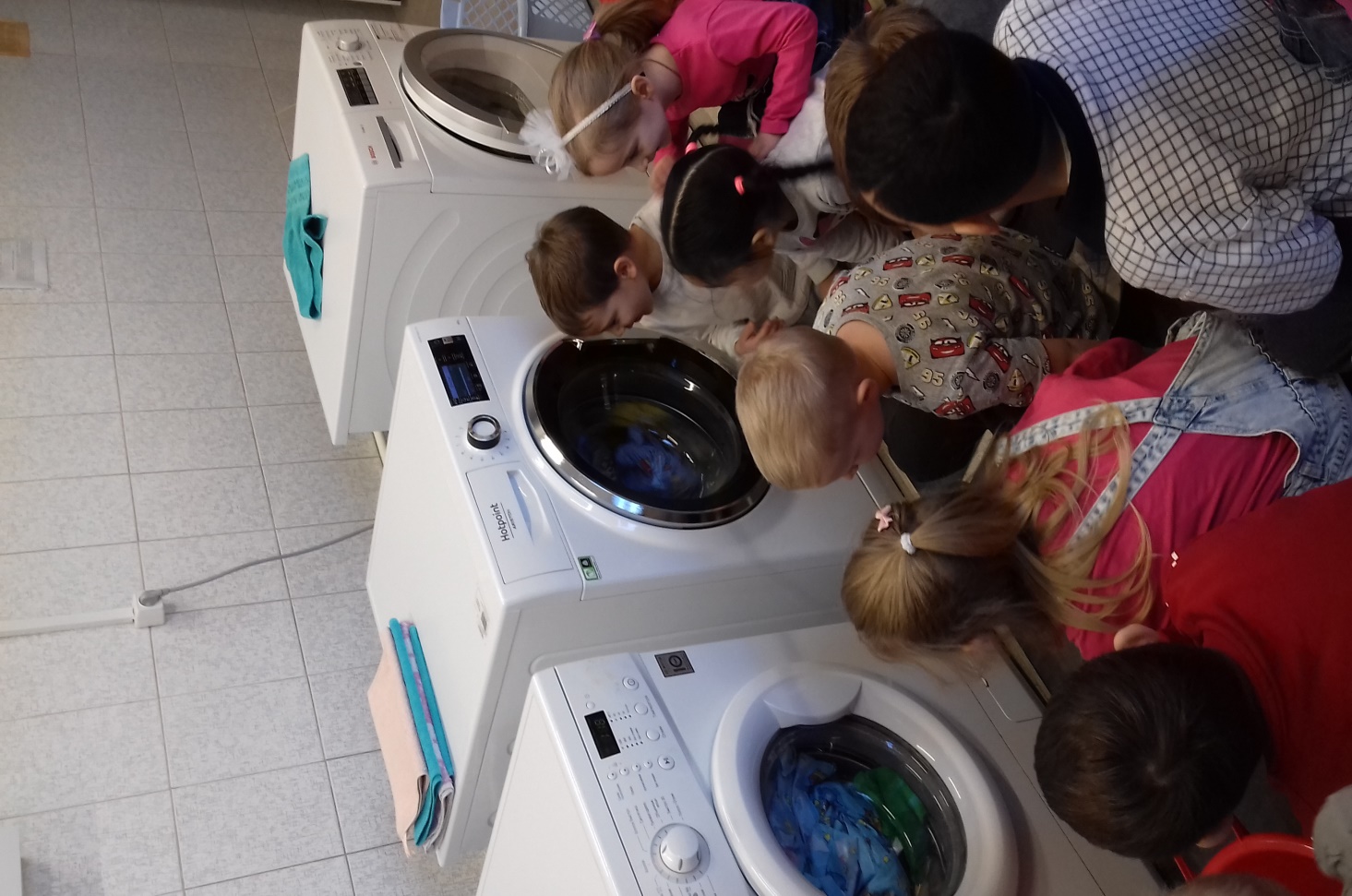 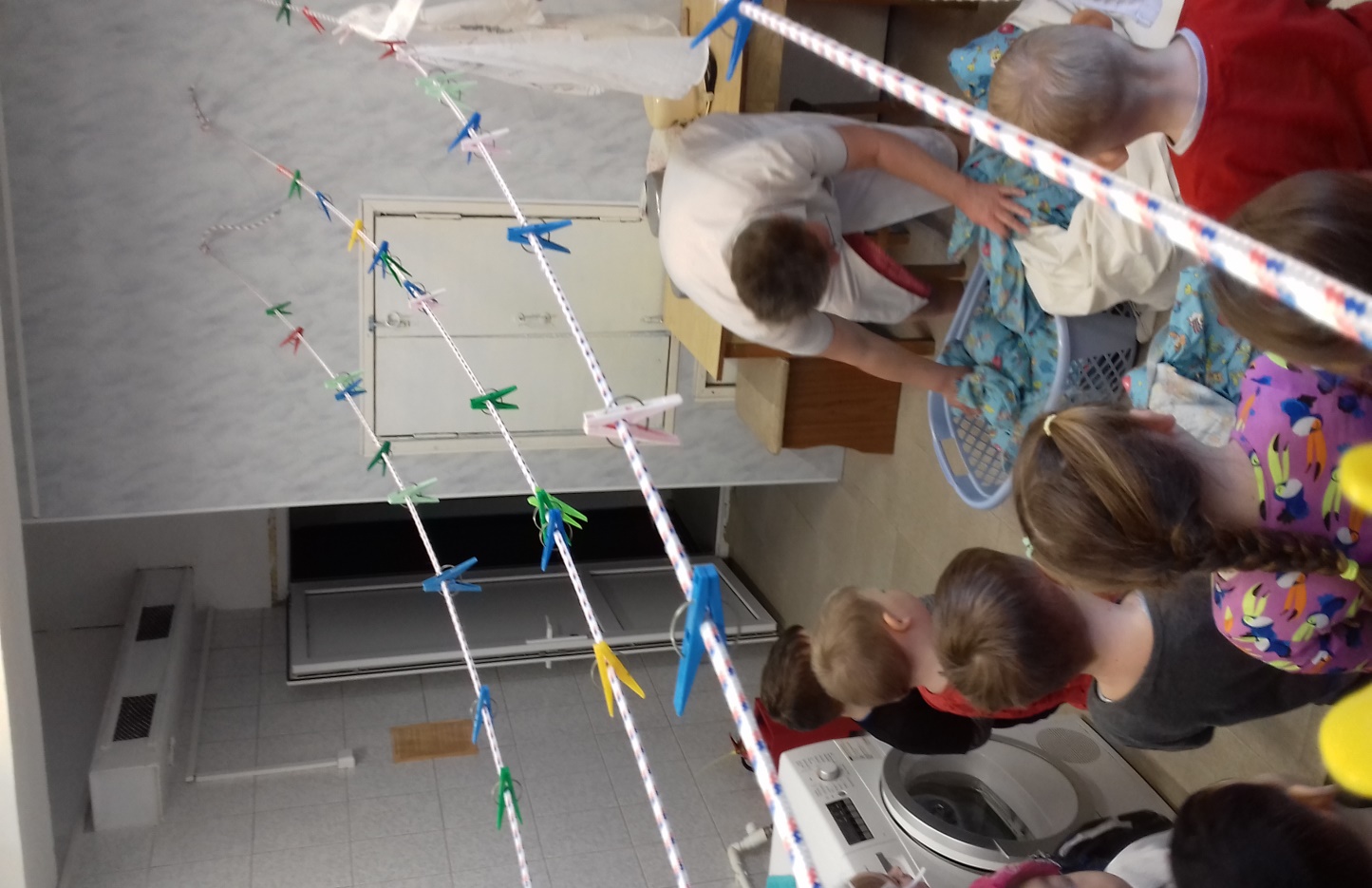 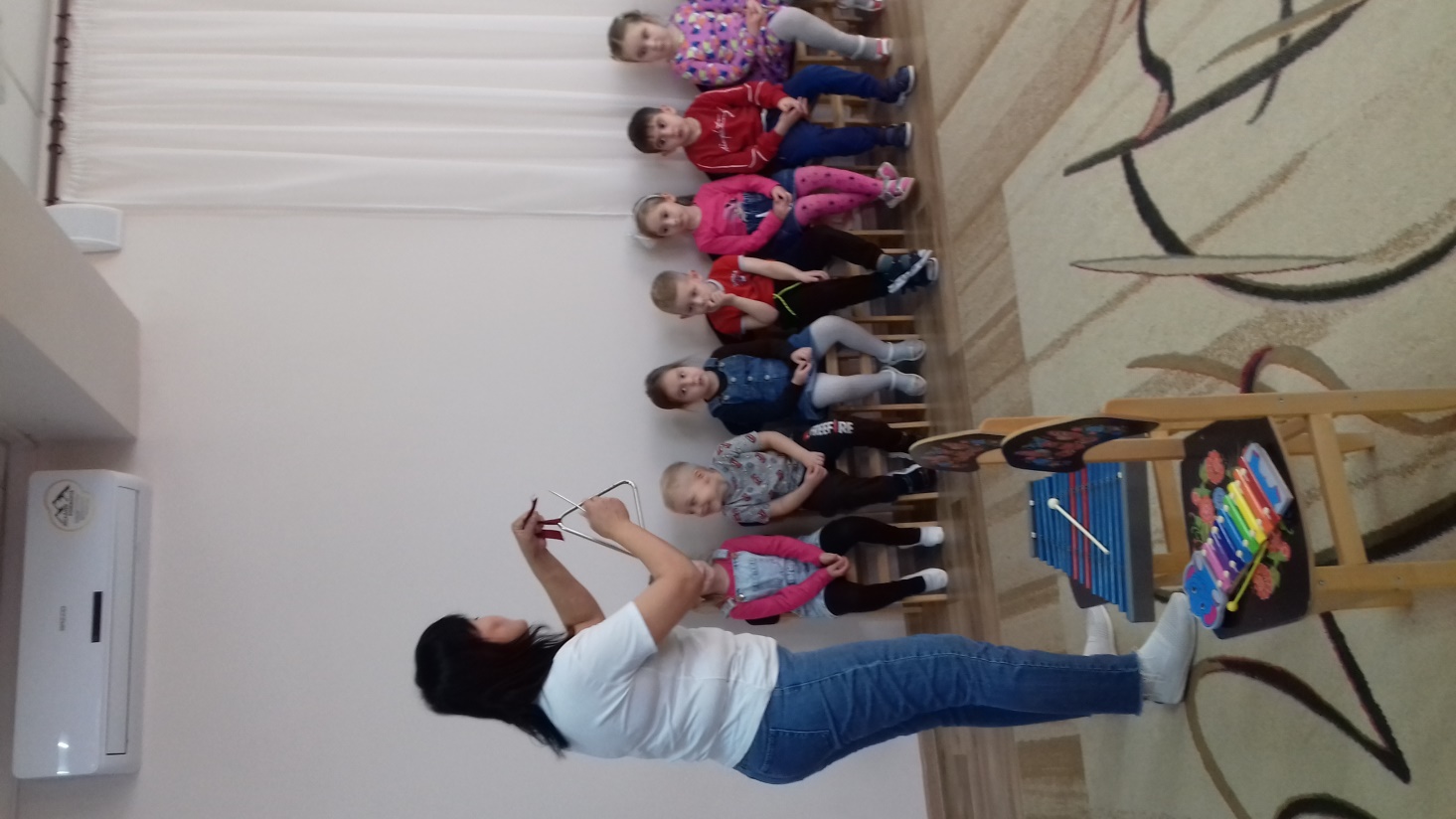 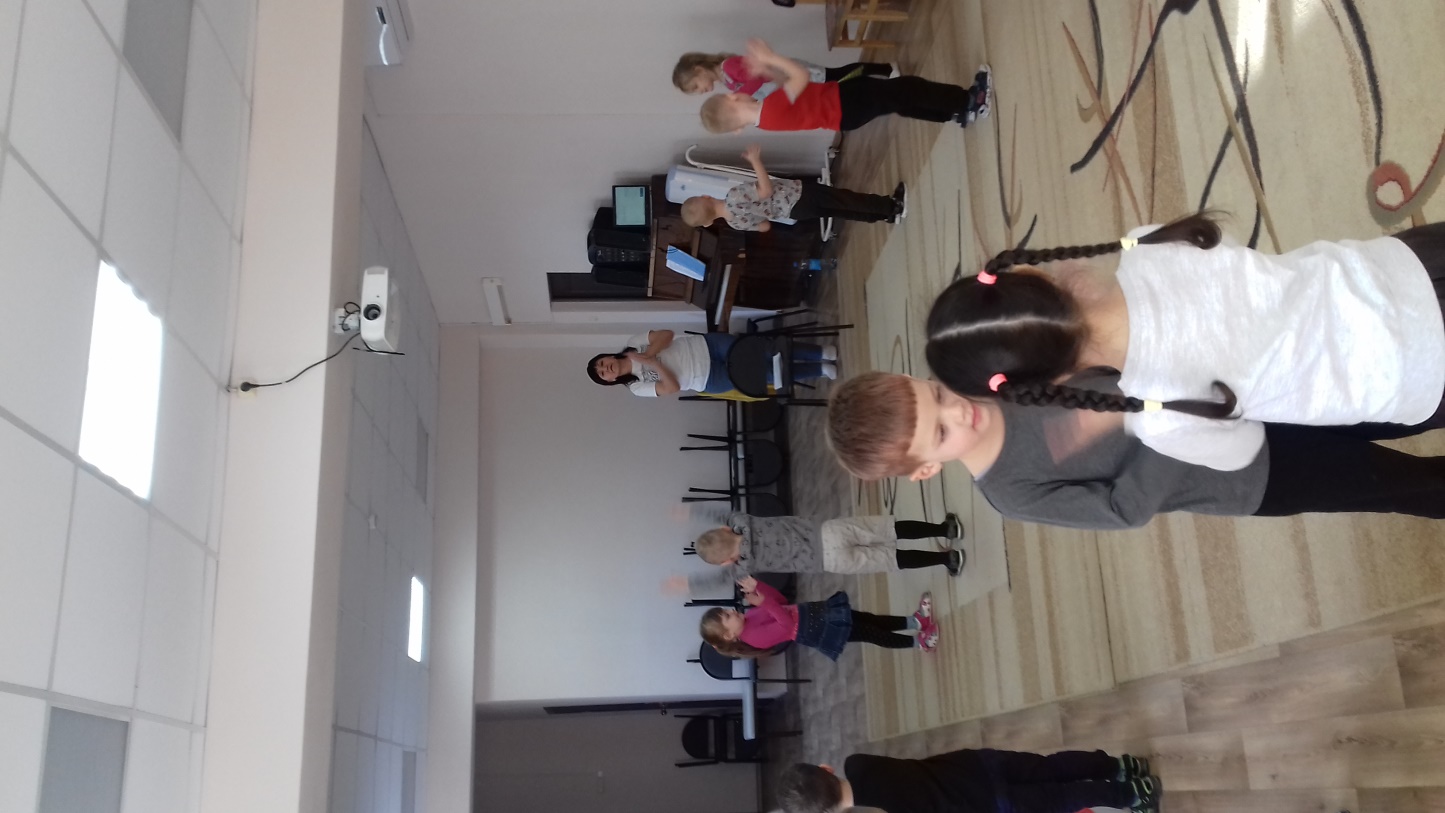 Работа с родителями
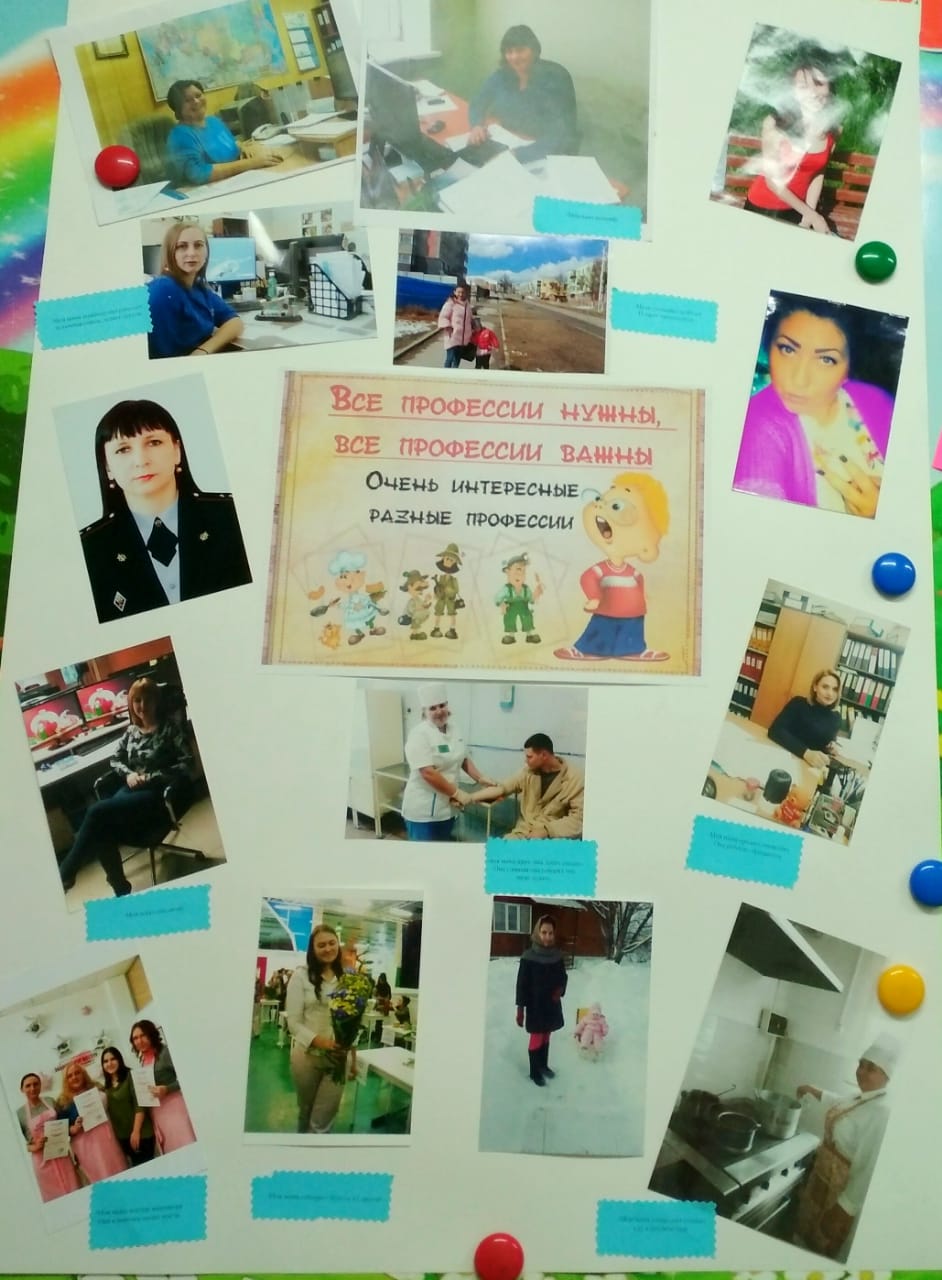 Фотовыставка «Мама и папа на работе» 
Конкурс рисунков «Профессии моей семьи»
В ходе работы предполагаются следующие результаты: дети должны знать и называть профессии взрослых, владеть обобщающим понятием «профессия», называть предметы, необходимые для работы, уметь имитировать работу людей   в ходе сюжетно-ролевых игр.
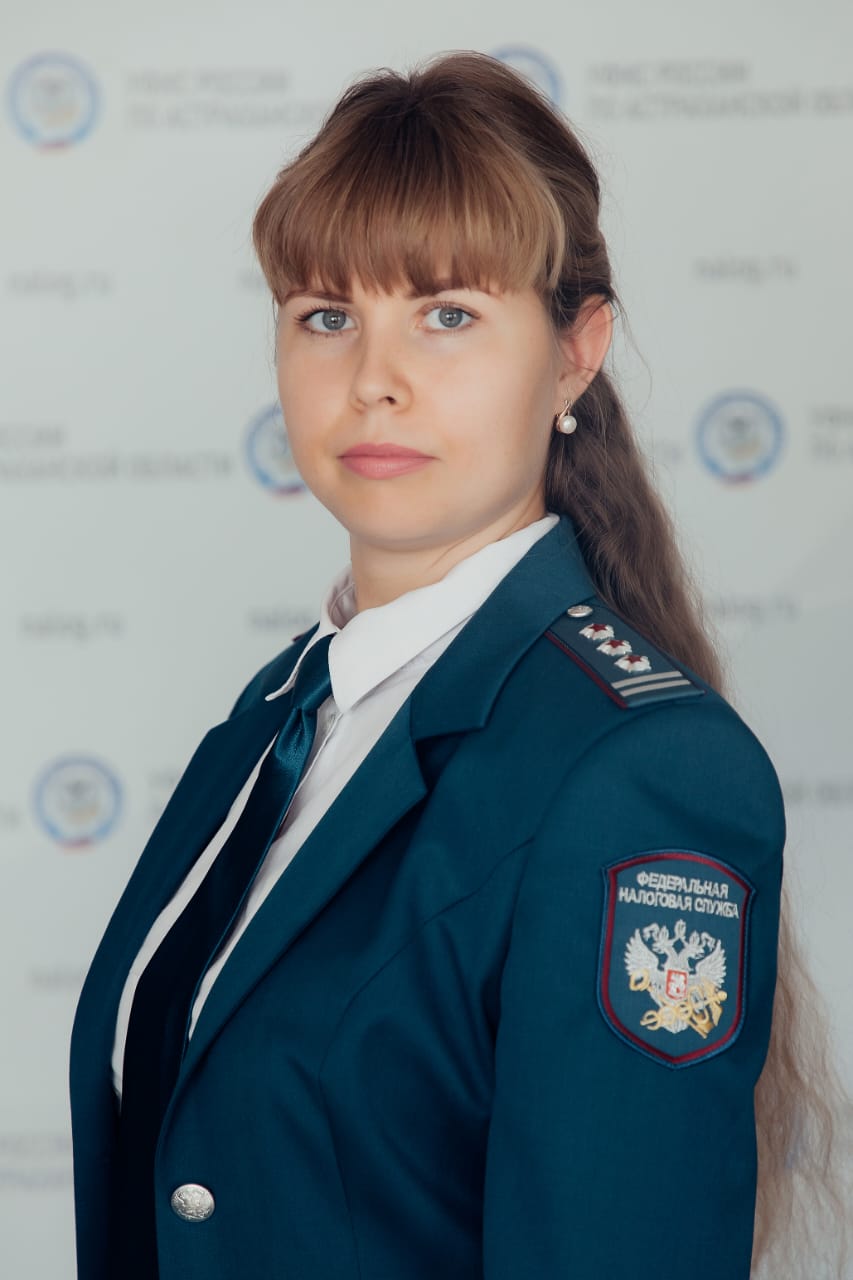 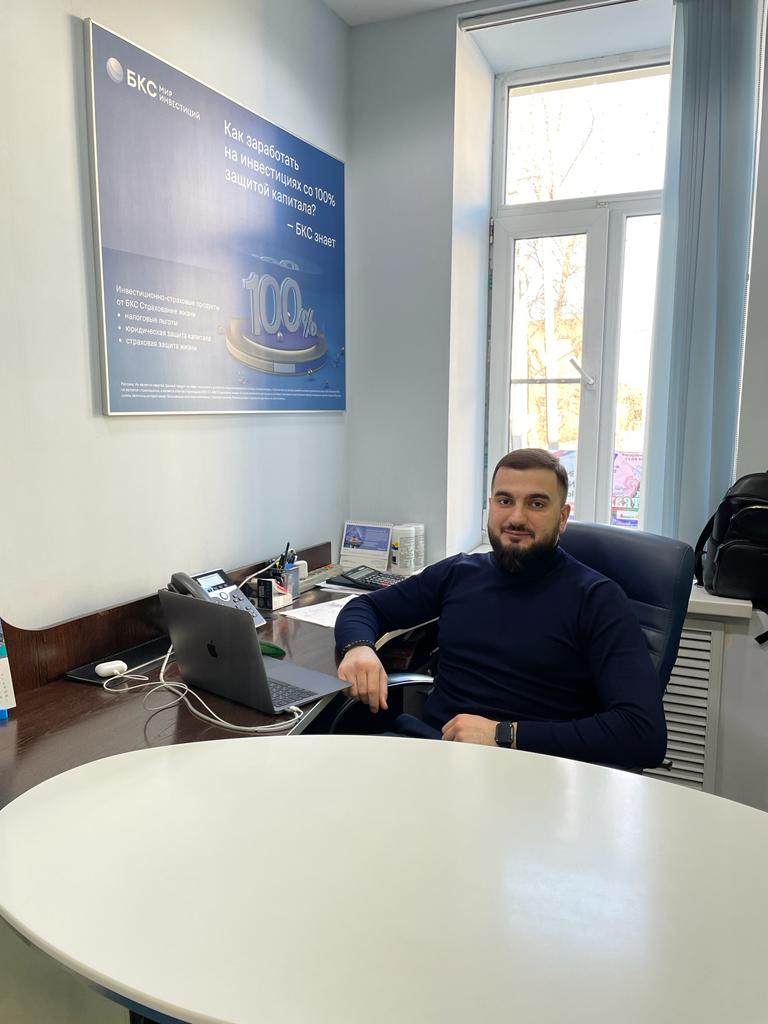 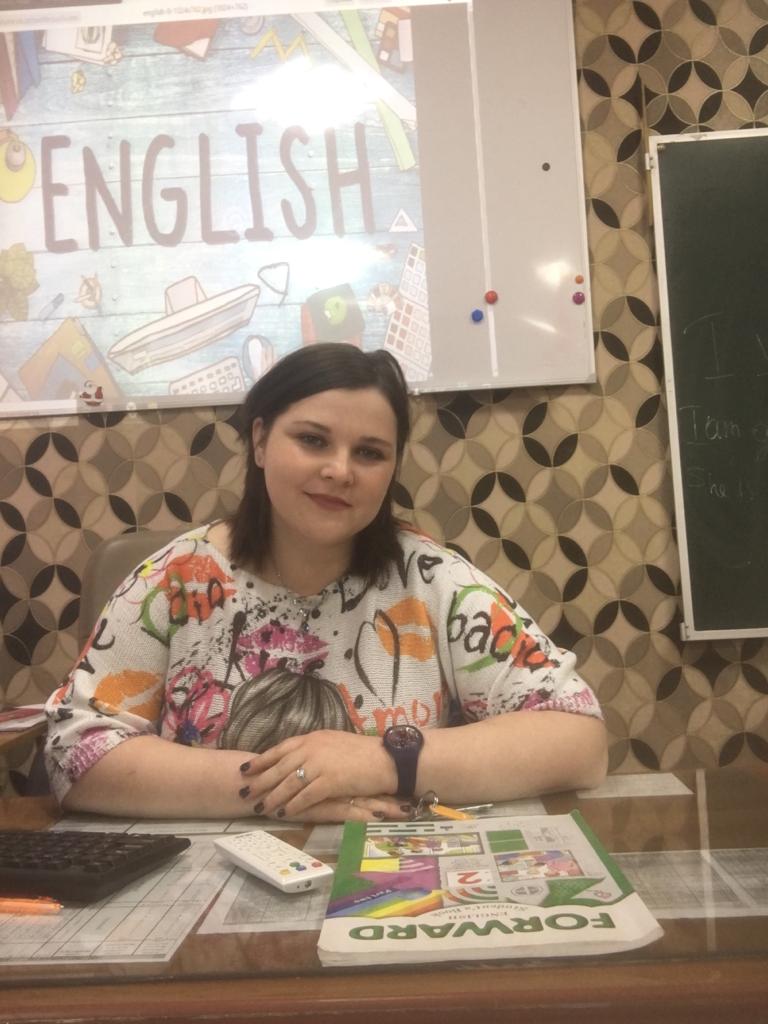 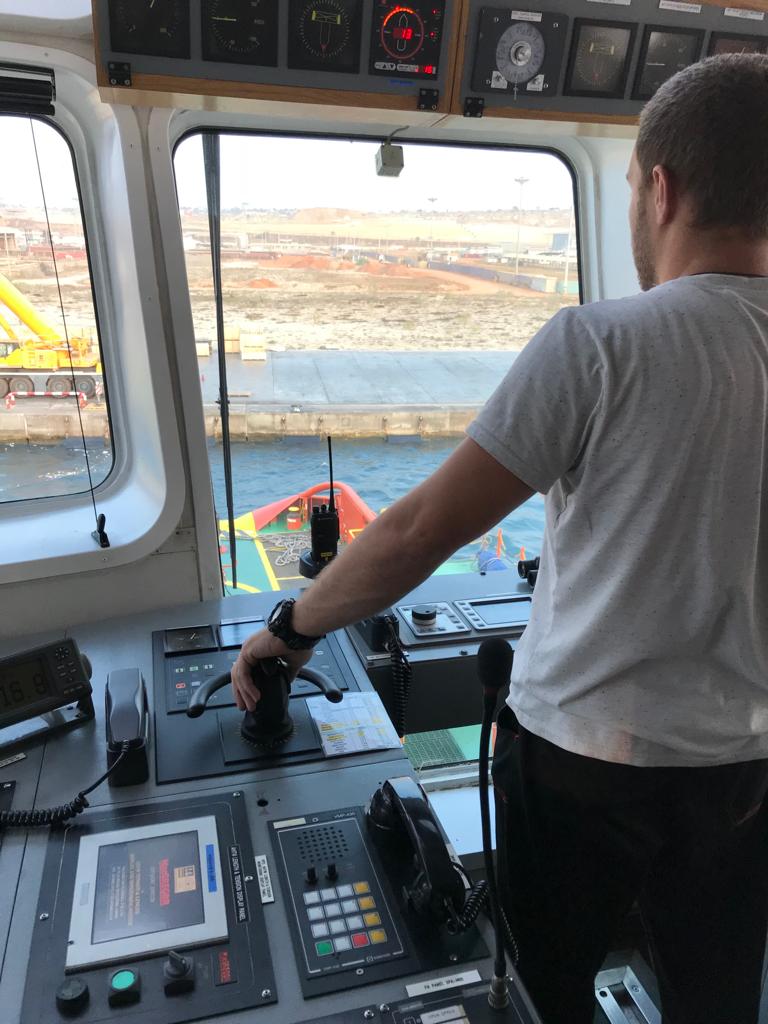 Капитан
Учитель
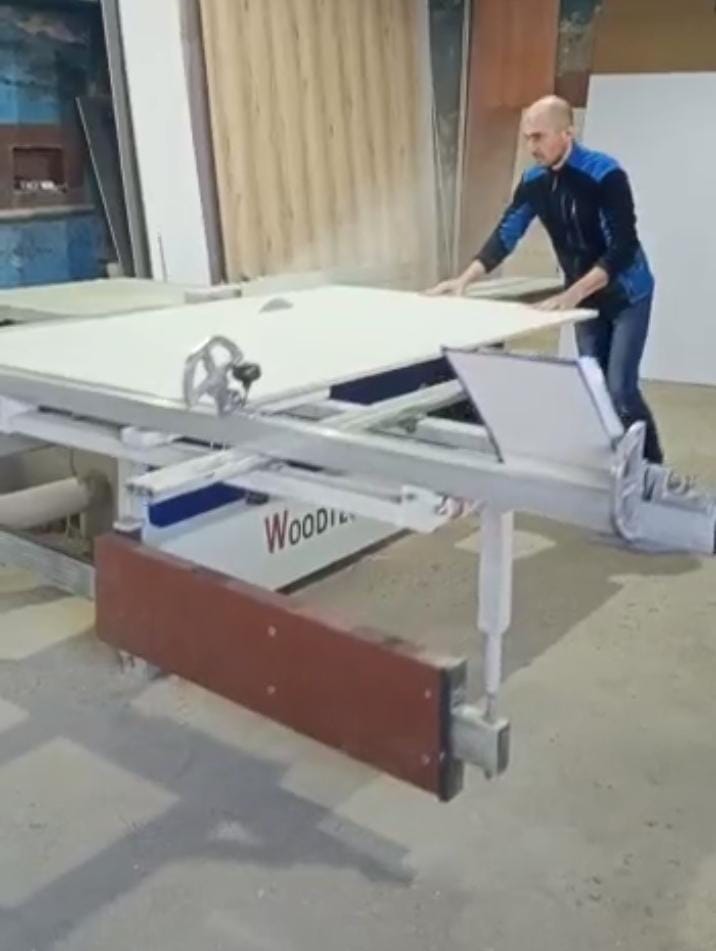 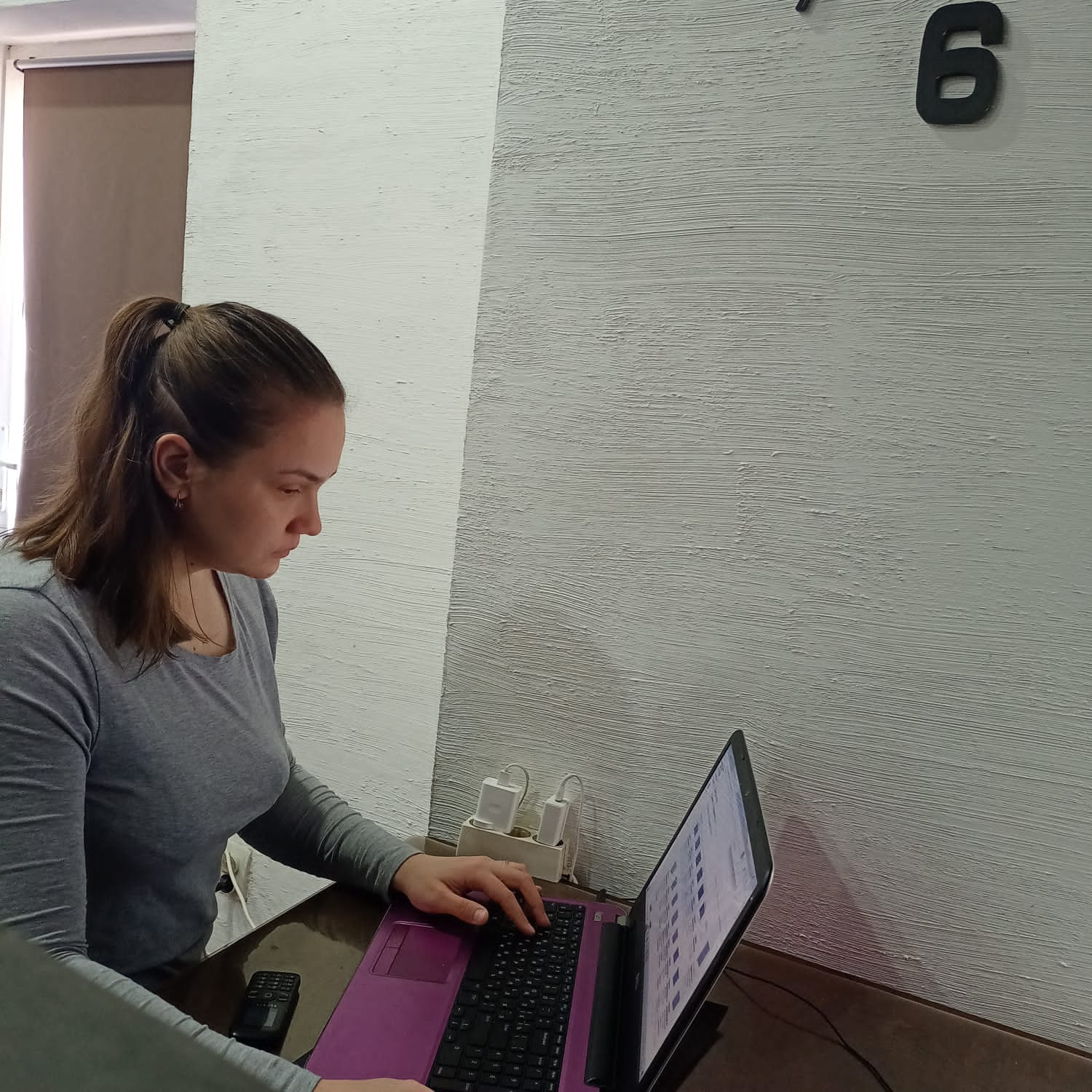 А мама работает на удаленной работе модератором качества обработки тегов
Папа Марьям изготавливает мебель на заказ
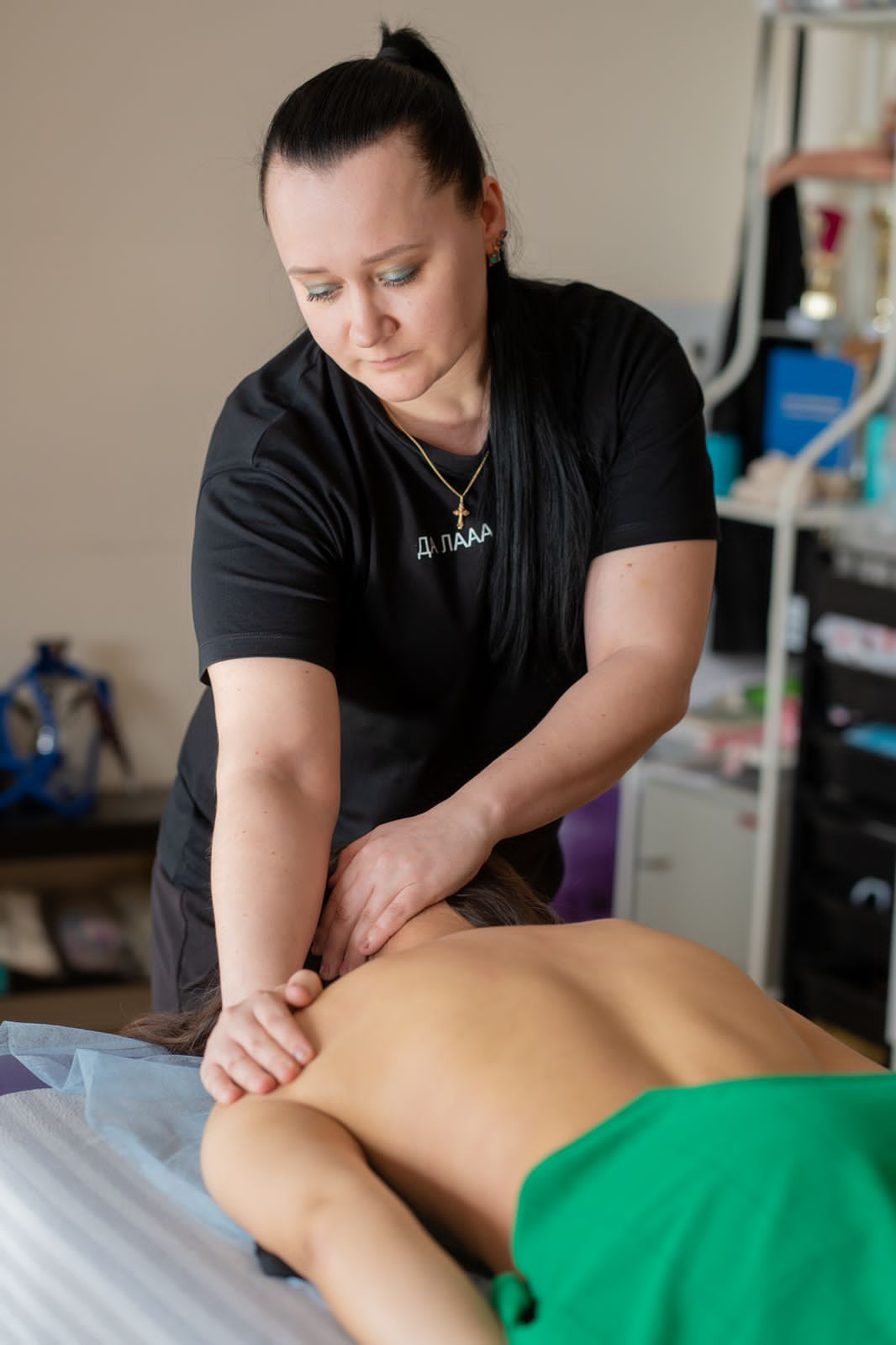 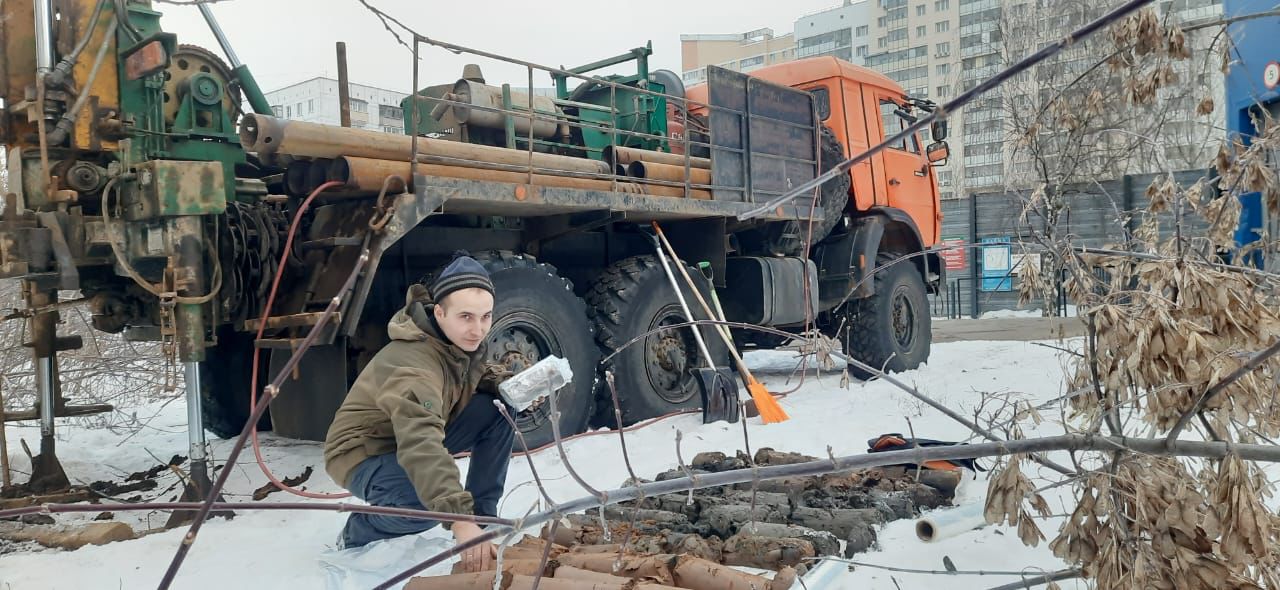 А папа- геолог
Мама Максима-массажист
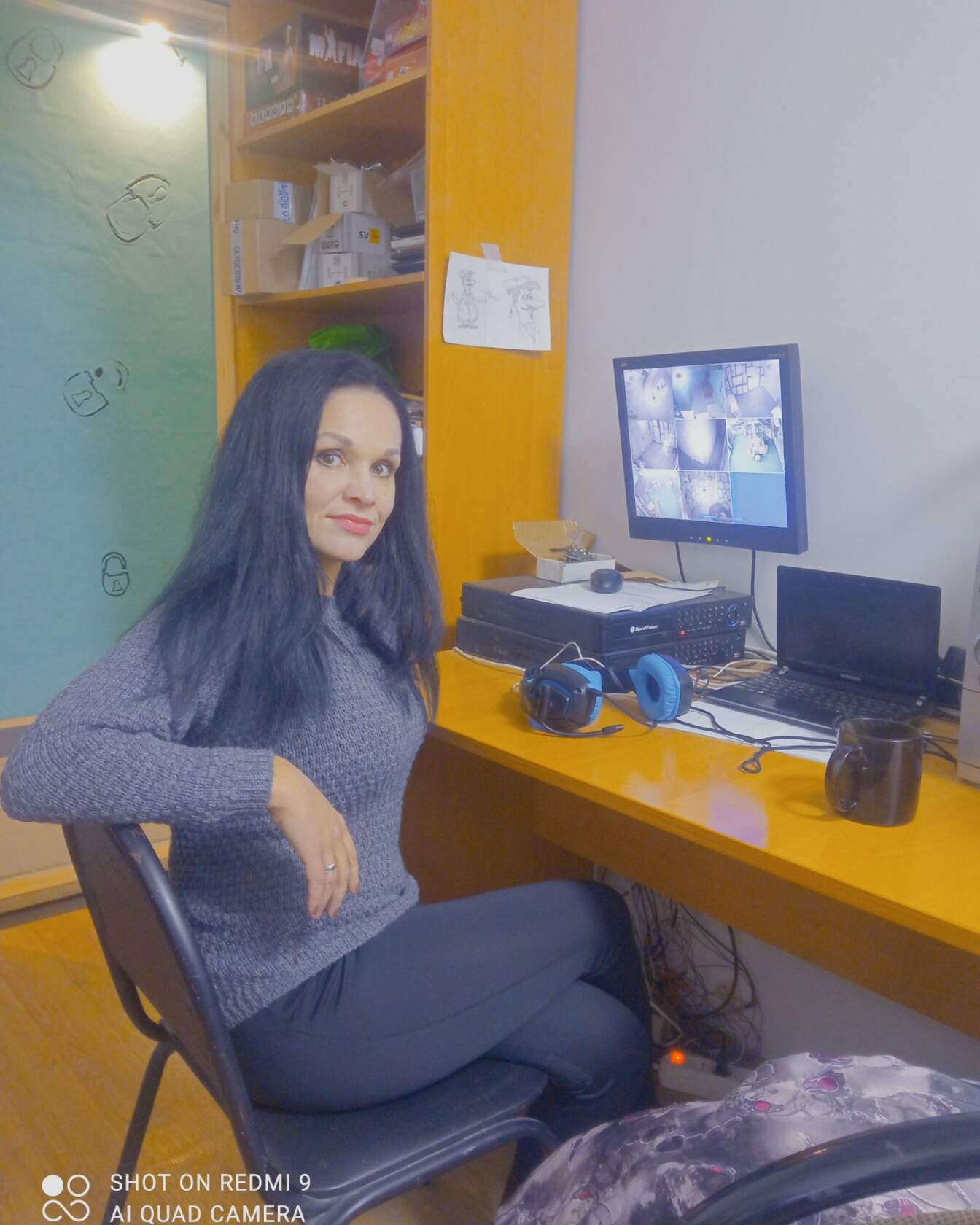 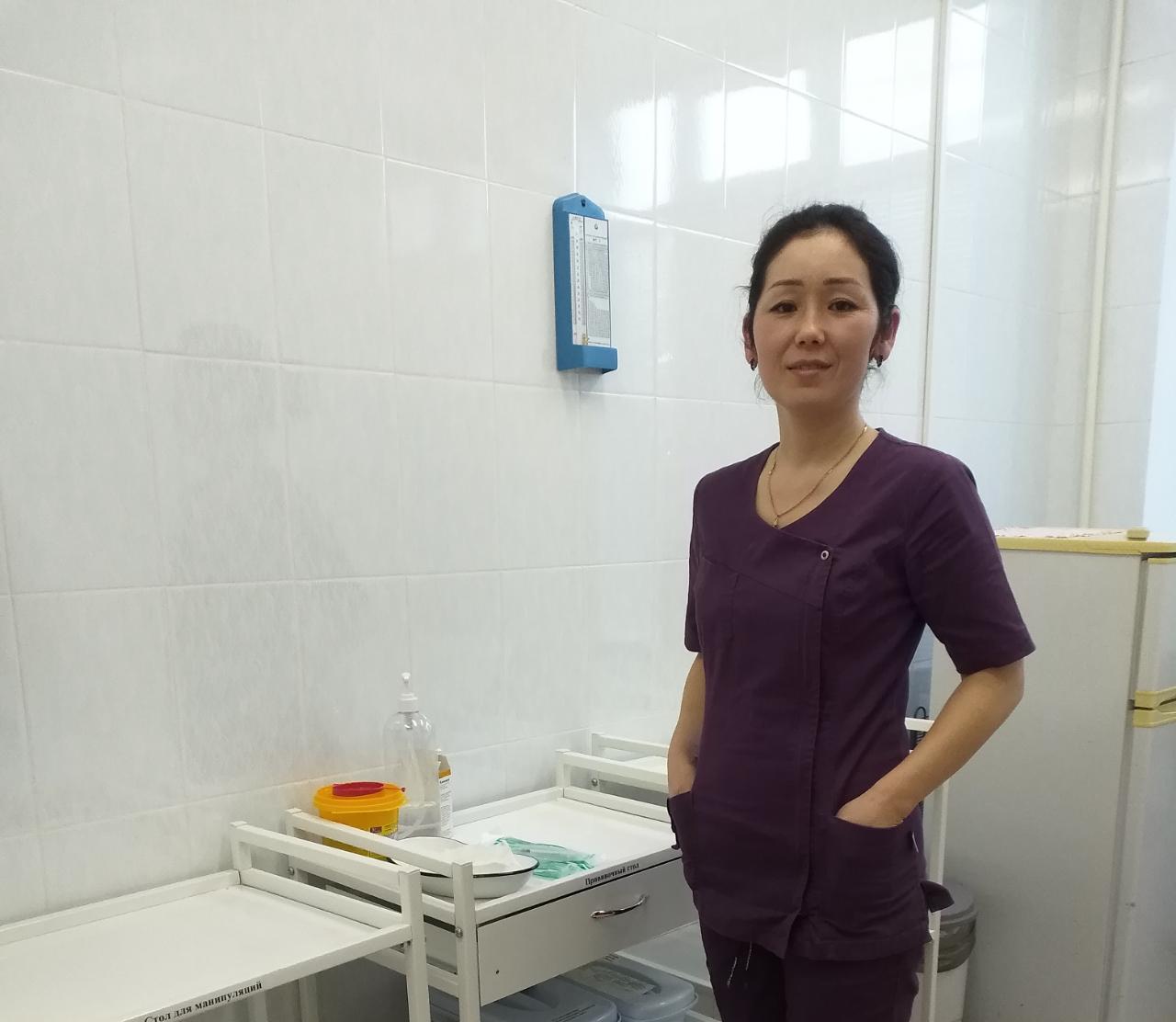 У Айжан- медсестра
У Миланы мама- оператор игровых комнат квест
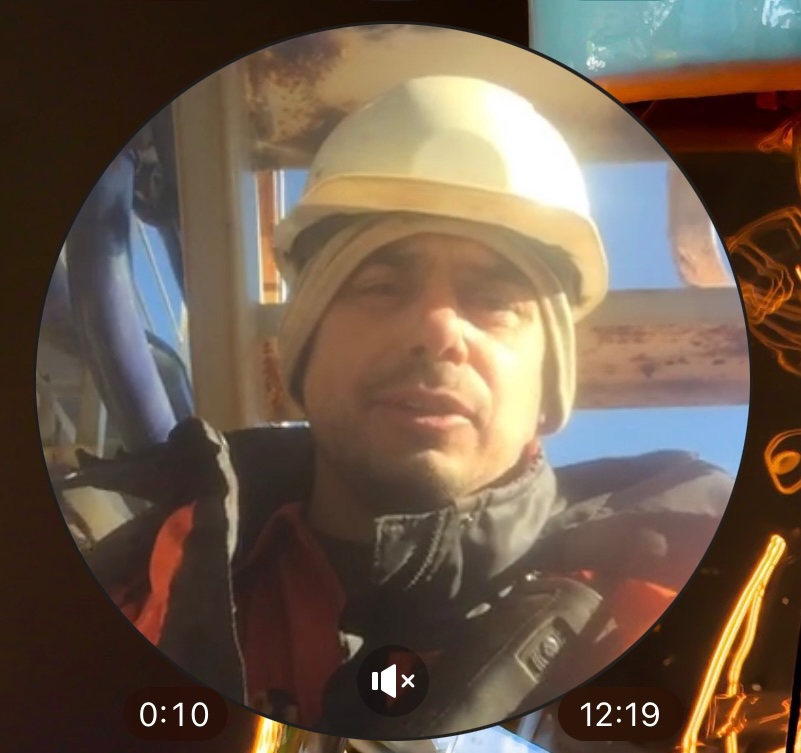 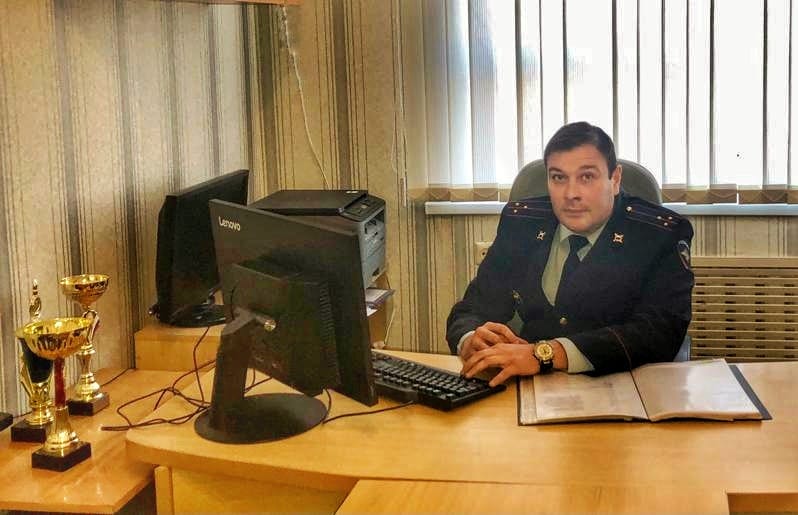 У  Полины- преподаватель цикла специальных дисциплин и физической подготовки в Суворовском училище
У Вероники папа- боцман
Все профессии важны,
все профессии
нужны.

Спасибо за внимание!